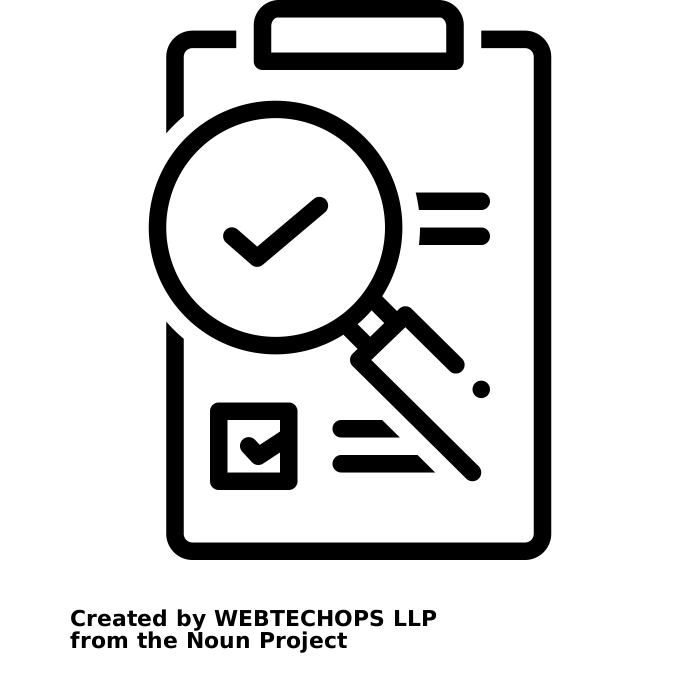 Forbedring av vår 
hybride arbeidshverdag
Mål med møtet
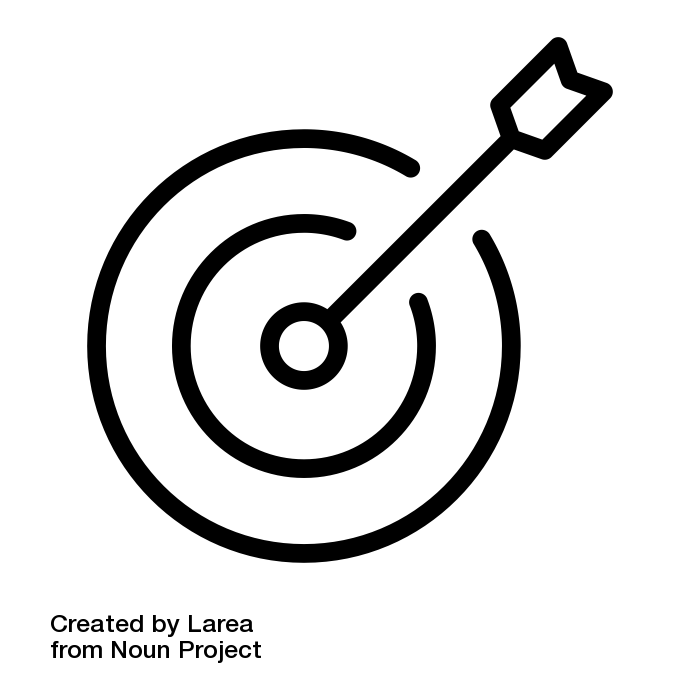 Komme frem til tiltak som kan gjøre den hybride arbeidshverdagen vår litt bedre.
Arbeidsmøtet er delt i tre hoveddeler
1
2
3
Hvordan fungerer det nå? 
Status og vurdering
Hva kan bli bedre?
Løsninger og prioritering
Hva gjør vi videre?
Ansvar og fremdrift
Plan for møtet
Gjennomgang av tilbake-meldinger
Hva gjør vi videre?
Hva kan bli bedre?
Gjennomgang av mål og agenda
Hvordan fungerer det nå?
Gjennomgang av forslag og avstemming
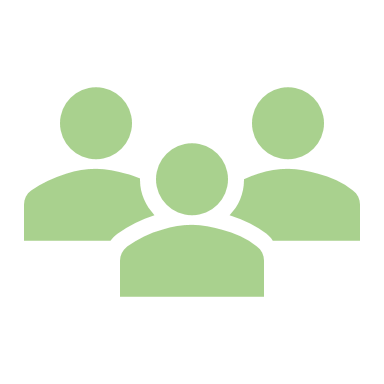 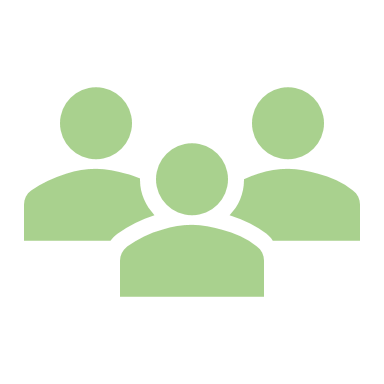 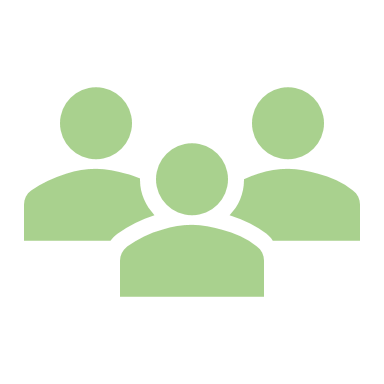 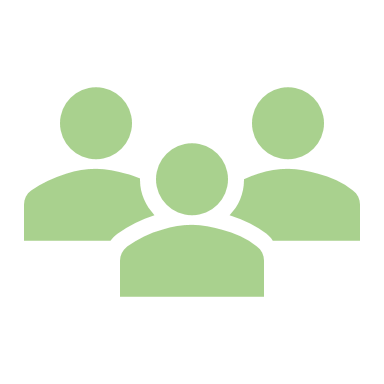 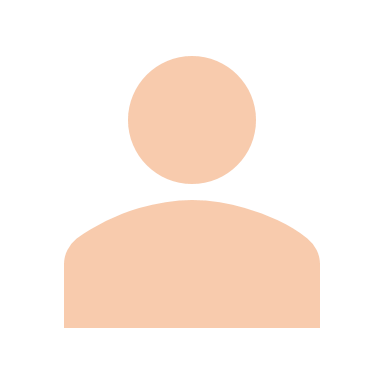 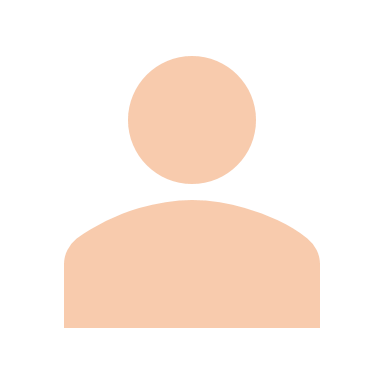 5 min
10 min
10 min
5 min
20 min
5 min
Intro
Handling
Tilbakemeldinger
Forslag og prioritering
Kjøreregler
Møt forslag og synspunkter med et åpent sinn – vær positiv og imøtekommende.
Vær så konkret som mulig når du kommer med tilbakemeldinger eller forslag.
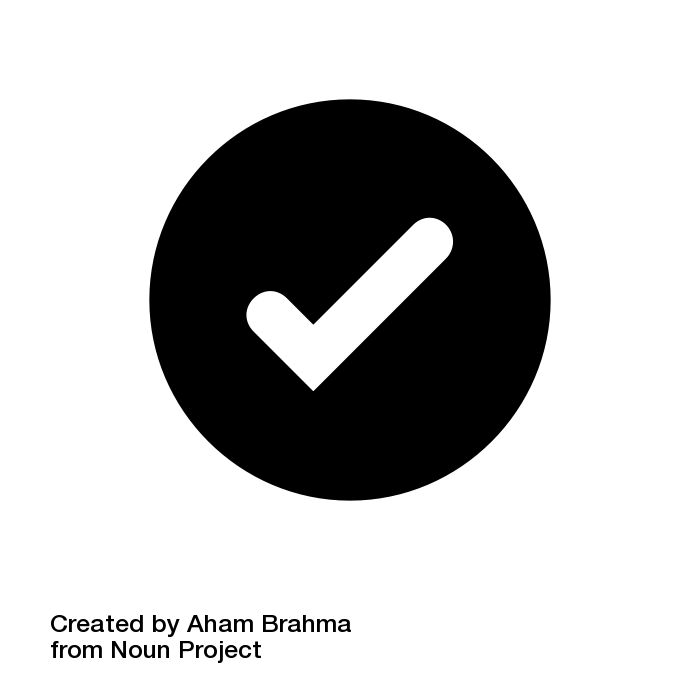 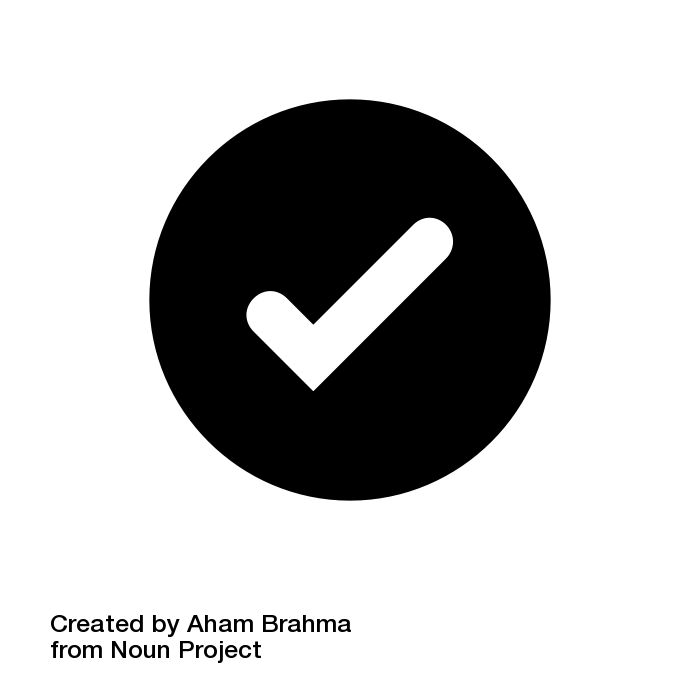 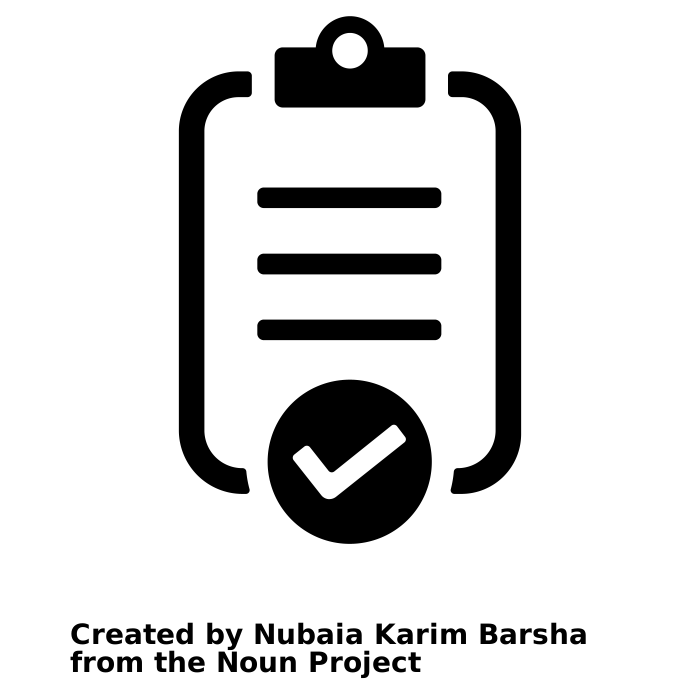 Oppgave 1 
Hvordan fungerer det nå?
Hvordan har det gått med vår hybride arbeidshverdag?
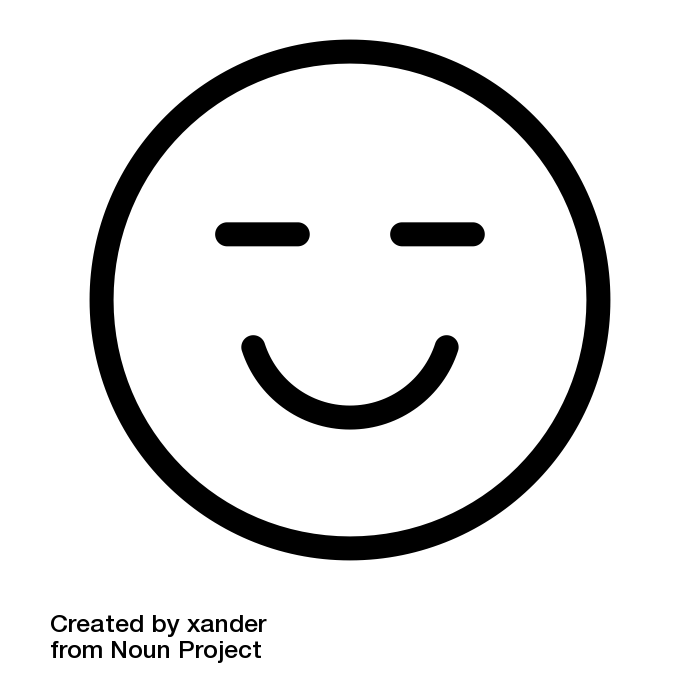 Hva har fungert bra med den hybride arbeidshverdagen den siste perioden?
Del 1: Skriv ned dine tilbakemeldinger

Ta utgangspunkt i den siste måneden, og svar på spørsmålene.

Hver enkelt skriver ned sine tanker, og velger ut to tilbakemeldinger til hvert spørsmål. 

Tid: 5 minutter

Del 2: Legg frem tilbakemeldingene i plenum

Tid: 10 minutter
Hva har fungert mindre bra med den hybride arbeidshverdagen den siste perioden?
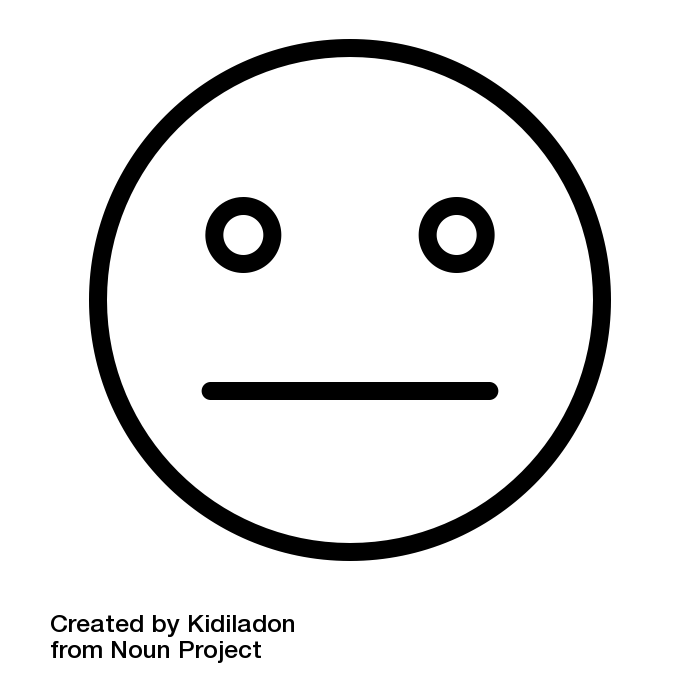 Hva har ikke fungert så bra?
Hva har fungert bra?
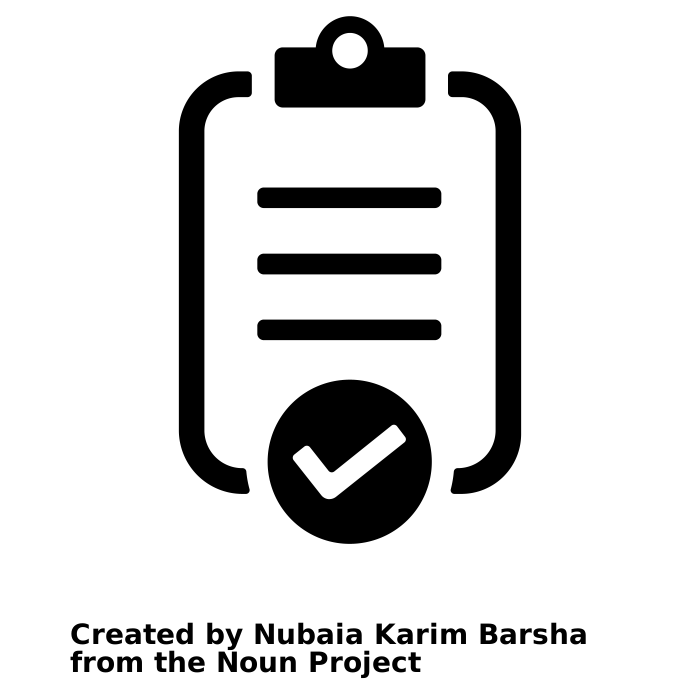 Oppgave 2 
Hva kan bli bedre?
Hvordan kan vår hybride arbeidshverdag bli enda bedre?
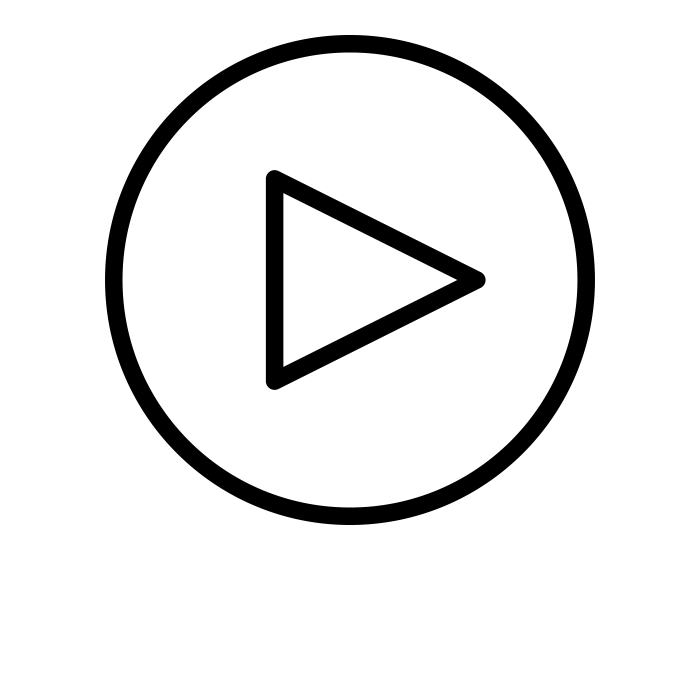 Hva kan vi begynne å gjøre (som vi ikke har gjort før)?
Del 1: Lag forslag til tiltak

Ta utgangspunkt i tilbakemeldingene og skriv ned forslag til tiltak fordelt på kategoriene til høyre.

Tid: 5 minutter

Del 2: Presenter forslagene i plenum

Tid: 10 minutter

Del 3: Gi dine stemmer

Gi tre stemmer til forslagene du liker best. 

Tid: 10 minutter
F.eks. «Oppdatere kalenderen i Outlook med dagene vi har hjemmekontor».
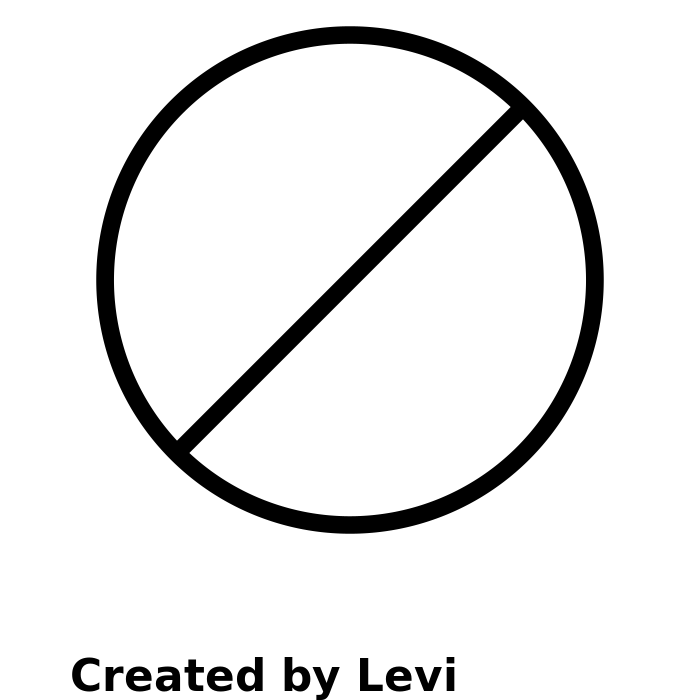 Hva skal vi slutte med (som ikke gir noe verdi)?
F.eks. «Bruke møter til å oppdatere hverandre».
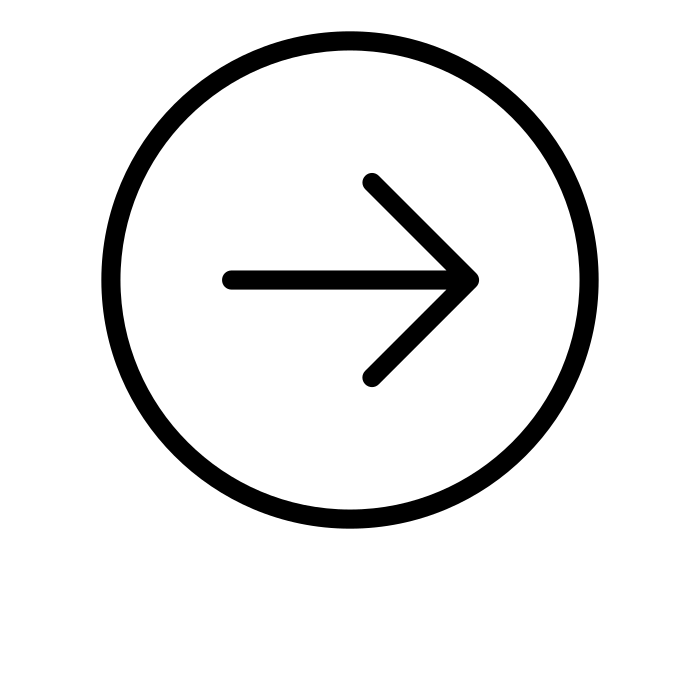 Hva skal vi fortsette med (som allerede fungerer bra)?
F.eks. «Ha fredagsmøter til å feire det vi har fått til i løpet av uka».
DEL 1: Forslag
Hva skal vi begynne å gjøre (som vi ikke har gjort før)?
Hva skal vi slutte med?(som ikke gir noen verdi)
Hva skal vi fortsette med?(som fungerer og som vi kan forbedre)
DEL 2: Avstemming
Hvilke forslag skal vi gå videre med?
Hver deltaker får tre stemmer, og velger selv fordelingen av stemmene.
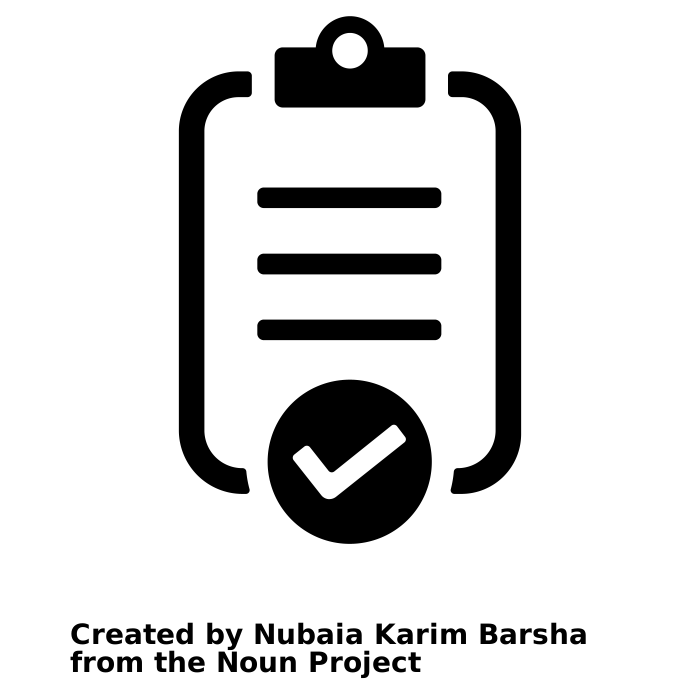 Oppgave 3 
Hva gjør vi videre?
Hva gjør vi videre?
Del 1: Plukk ut forslagene med flest stemmer 

Sett de tre forslagene med flest stemmer inn i tabellen. 

Del 2: Bli enige om hvem som gjør hva

Bli enige om hvem som får ansvaret for å sette i gang de nye tiltakene og når de skal gjennomføres. Bli også enig om når dere skal gjennomføre metoden neste gang.

Tid: 10 minutter